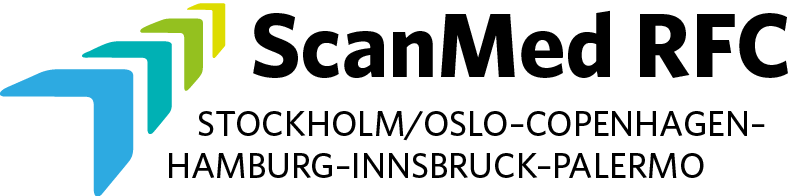 The RFC Network User Satisfaction Survey 2021Report for RFC3
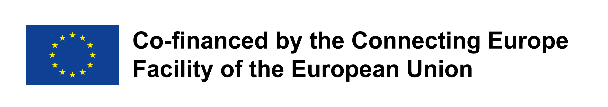 1
Study Design
RFC USER SATISFACTION SURVEY 2021
CONTENT
2
Satisfaction with RFC3
3
Sample Description
4
Summary
20 December 2021
2
01 STUDY DESIGN
HOW THE SURVEY WAS SET UP
STUDY DESIGN
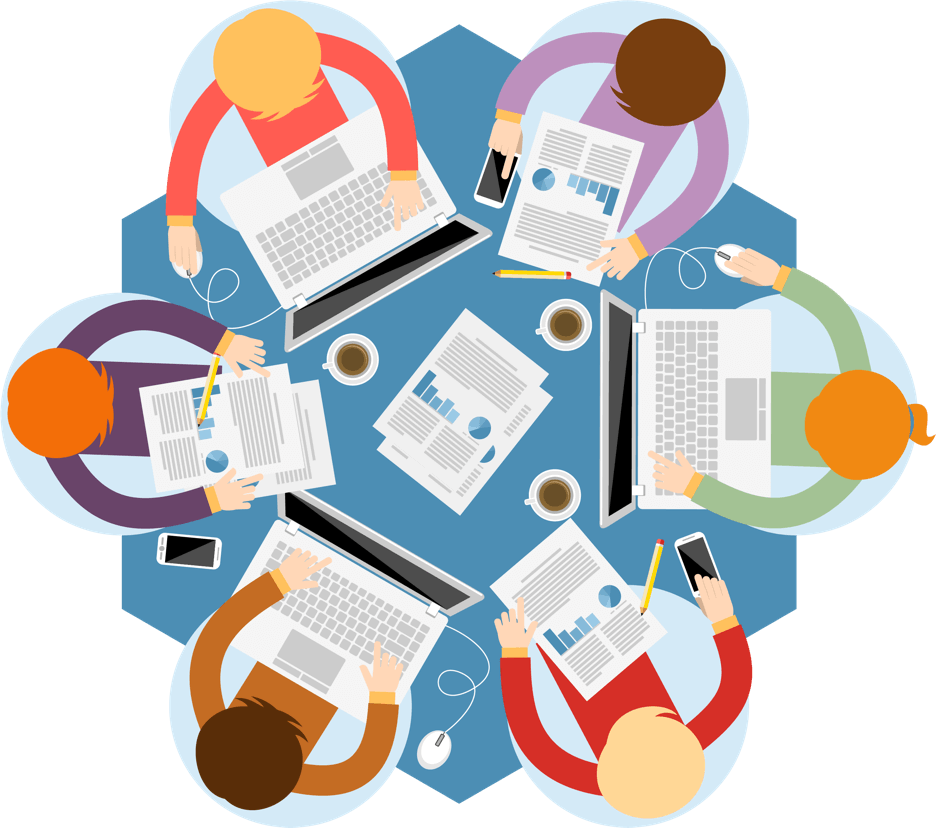 7 respondents II 7 evaluations*
Computer Aided Web Interviews (using the online tool Survio)
Contacts (e-mail address) delivered by RFCs
37 invitations sent
Field Phase: 26th August to 8th October 2021


* One respondent is counted multiple times if his/her organisation uses multiple corridors.
SATISFACTION & PARTICIPATION
7
Port authority
Terminal operator
evaluations
85%
Non-RU applicant
This is constant compared to the previous year (13 evaluations in 2020).
positive feedback
Customer satisfaction
Railway Undertaking (RU)
7
2020
participants
Port authority
Terminal operator
This is constant compared to the previous year (9 participants in 2020).
Railway Undertaking (RU)
Non-RU applicant
*Answers given were very satisfied, satisfied and slightly satisfied. This is constant compared to the previous year.
RESPONSE RATE
Number of responses 2020 vs. 2021
Compared to the previous year
Invitations vs. Evaluations ratio
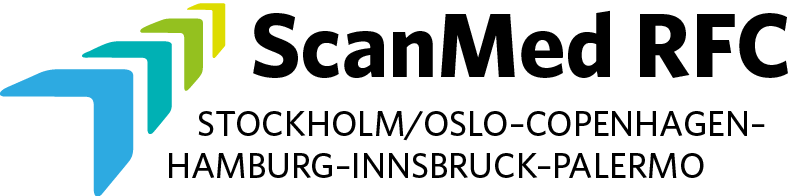 02 SATISFACTION WITH THE RFC 3
INTRODUCTION
The RFC USS 2021 is based on the relaunched version from 2020 which was optimized to better suit the needs of the invitees and the RFC Network.Only the annual and RFC-specific questions were changed to be up to date focusing on current topics.To stay comparable to the past surveys, the general questions covered the same topics. 



Though this new survey does focus on concrete proposals for improvement.The participant could answer each topic with ‘generally satisfied’ or/and would appreciate improvement in … (select certain concrete measures).Also, in the survey each topic offered the opportunity to give an open answer under ‘other’. Therefor the participants were able to communicate their opinion even better to the RFC Network.The percentage indicates what percentage of participants think that topic needs improvement.
*RFC Rhine Danube participated for the first time in the RFC USS.
SATISFACTION WITH RFC 3
Overall, how satisfied are you as a user of the RFC? 
Answered by: RUs/non-RUs, Terminals/Ports
sample size = 7
85%
6%
Generally satisfied
Decrease of satisfaction
*Answers given were very satisfied, satisfied and slightly satisfied.
WISH FOR IMPROVEMENT IN INFRASTRUCTURE
Priority areas
Which topics related to RFC Infrastructure are the priority areas for improvement according to your opinion?
Answered by: RUs/non-RUs, Terminals/Ports
sample size = 7
Focus on
43%
1 Infrastructure capacity

2 Infrastructure parameters

3 Measures to improve 
infrastructure standards
Generally satisfied
This is a 35% increase in 
satisfaction compared to last year.
Sample size 2020: 13
OTHER COMMENTS:
RFC 3:
interoperability border crossings / availability of re-routings / proactive consultation on TCRs / late realization of BBT feeder lines
train length on RFI part of RFC, congestion tendencies especially around Gemünden-Würzburg-Nürnberg lines
WISH FOR IMPROVEMENT IN TCR
Priority areas
Which areas of the coordination of planned temporary capacity restrictions (TCR) on the RFC are the priority areas for improvement according to your opinion? 
Answered by: RUs/non-RUs, Terminals/Ports
sample size = 7
Focus on
43%
1 Info on works and possessions

2 Involvement of customers
Generally satisfied
This is a 35% increase in 
satisfaction compared to last year.
Sample size 2020: 13
OTHER COMMENTS:
RFC 3:
RUs' proposals for timing of total line closures during August should be heard; interests of local Italian authorities should not prevail over market
implementation of annexVII / definition RFC role in annexVII process / consider RU consultation in TCR planning / timely offer alternative paths
The harmonization and reliability of TCR across the corridor. Denmark being the worst example.
INVOLVEMENT IN CAPACITY REQUESTS VIA THE C-OSS
COMMENTS
..... .. ......... ........ ............ ...
67%
. . .
Yes
We are actually working on business but could not realize them by now
Reasons for not ordering                                 via the C-OSS:
Compared to the past year it has been constant.
Missing traffic because of the poor technical conditions of the lines by IMs.
Operating on RFC through subsidiaries
Order via Infra
Which topics related to RFC Infrastructure are the priority areas for improvement according to your opinion? 
Answered by: RUs/non-RUs
sample size = 6
ALL REASONS FOR NOT ORDERING VIA THE C-OSS:
RFC 3:
Capacity is booked via RNE
the time slots did not fit to our needs, wrong origin and destination; for 2023 we put them in the wish list and plan to order PaPs as leading entity
WISH FOR IMPROVEMENT IN RFC COMMERCIAL OFFER
Priority areas
In the current RFC commercial offer, which are the priority areas for improvement according to your opinion?
Answered by: RUs/non-RUs
sample size = 4 (67% of 6)
Focus on
25%
Parameters of PaPs

Commercial speed of PaPs

Protection of PaPs from TCRs
Generally satisfied
This is a 25% increase in 
satisfaction compared to last year.
Sample size 2020: 9
OTHER COMMENTS:
RFC 3:
Insufficient offer in the Northern RFC section
WISH FOR IMPROVEMENT IN TPM
Priority areas
Which aspects of the Train Performance Management (TPM) activities are the priority areas for improvement according to your opinion?
Answered by: RUs/non-RUs, Terminals/Ports
sample size = 7
Focus on
57%
1 RU/terminal improvement

2 Efficiency of measures taken
   to improve punctuality
Generally satisfied
This is a 46% decrease in 
satisfaction compared to last year.
Sample size 2020: 13
OTHER COMMENTS:
RFC 3:
RU involvement preferable on RFC level instead of bilateral working groups as only this could lead to concrete measures
I can't answer. Not involved directly.
WISH FOR IMPROVEMENT IN ICM
Priority areas
Regarding the implementation of the process outlined in the International Contingency Management (ICM) handbook which are the priority areas for improvement according to your opinion? 
Answered by: RUs/non-RUs
sample size = 6
Focus on
33%
1 Quality and usability of   re-routing scenarios
Generally satisfied
This is a 11% increase in 
satisfaction compared to last year.
Sample size 2020: 9
OTHER COMMENTS:
RFC 3:
Further work on RU-ICM-handbook and merge into a sector handbook
I don’t know
WISH FOR IMPROVEMENT IN RU/TERMINAL ADVISORY GROUP
Priority areas
Which aspects of the RU Advisory Group/Terminal Advisory Group (RAG/TAG) are the priority areas for improvement according to your opinion?
Answered by: RUs/non-RUs, Terminals/Ports
sample size = 7
no commenting in 2020
Focus on
57%
1 consideration of AG’s opinion   In the ExB

2 consideration of AG’s opinion   In the MB

3 organization of meetings
Generally satisfied
This is a 19% increase in 
satisfaction compared to last year.
Sample size 2020: 13
COMPANY PARTICIPATION IN RAG TAG MEETINGS
71%
Yes
Does your company regularly attend RAG/TAG meetings?
Answered by: RUs/non-RUs , Terminals/Ports 
sample size = 7
Compared to the past year it has been a 21% decrease.
WISH FOR IMPROVEMENT IN PERFORMANCE
Priority areas
Which topics would your company be interested in for the RFC to improve your rail-related performance? 
Answered by: Terminals/Ports
not asked in 2020
sample size = 1
not asked in 2020
not asked in 2020
not asked in 2020
not asked in 2020
not asked in 2020
WISH FOR IMPROVEMENT IN COMMUNICATION SERVICES
Priority areas
Which of the following statements on the communication services of the RFC are the priority areas for improvement according to your opinion?
Answered by: RUs/non-RUs, Terminals/Ports
sample size = 7
Focus on
43%
1 information on RFC website
Generally satisfied
not asked in 2020
This is a 20% increase in 
satisfaction compared to last year.
Sample size 2020: 13
OTHER COMMENTS:
RFC 3:
TCR Tool
PERCEPTION OF South Brenner Axis Task Force
RFC-specific question 1:
Which of these statements would best describe your perception of the ScanMed RFC South Brenner Axis Task Force (more than one answer possible)?
Answered by: RUs/non-RUs, Terminals/Ports
sample size = 7
PERCEPTION OF Single Contract of Use (SCU)
RFC-specific question 2:
Which of these statements would best describe your perception of the Single Contract of Use (SCU) in ScanMed RFC North (more than one answer possible)?
Answered by: RUs/non-RUs, Terminals/Ports
sample size = 7
WISH FOR IMPROVEMENT IN CIP
Current topic 1: Customer Information Platform (CIP)
Current topic 1: Which aspects of the Customer Information Platform (CIP) services are the priority areas for improvement according to your opinion?
Answered by: RUs/non-RUs, ports and terminals
sample size = 7
Focus on
13%
not asked in 2020
1 interactive map

2 route planning

3 geographical coverage
Generally satisfied
This is a 5% increase in 
satisfaction compared to last year.
Sample size 2020: 13
OTHER COMMENTS:
RFC3:
enlargement of scope to non-RFC lines would bring added value
km among stations
Completeness+reliability of infra data / Fill gaps where data not / Include info on available capacity / develop for route compatibility check
CAPACITY BOTTLENECKS ALONG THE RFC - A
Current topic 2: asked to RUs/Non-RUs
Does your company face capacity bottlenecks along the RFC (e.g. on lines / in nodes / in terminals / on borders)? 
Answered by: RUs/non-RUs
sample size = 6
not asked in 2020
OTHER, COMMENTS

See several concrete problems listed on following slides.
not asked in 2020
17%
Generally satisfied,
no problems
not asked in 2020
OTHER COMMENTS:
SLIGHT PROBLEMS:
Delays – Brenner
Gemünden-Würzburg-Nürnberg are in northern parts of Bavaria require path planning and routings via diversionary lines in daily regular operations
Scandinavian route
SEVERE PROBLEMS:
There is a severe capacitty bottleneck in Munich area, e.g. station Munich East Rbf and on lines around.
Sweden: Jönköpingsbanan capacity with lots of stand time, West-coast to Norway not really any PaP to use. Denmark: Long running times.
CAPACITY BOTTLENECKS ALONG THE RFC - B
Current topic 2: asked to ports and terminals
Does your company face capacity bottlenecks on lines / handover stations leading to terminals and ports? 
Answered by: ports and terminals
sample size = 1
not asked in 2020
OTHER, COMMENTS

No comments.
not asked in 2020
100%
Generally satisfied,
no problems
not asked in 2020
03 SAMPLE DESCRIPTION
SAMPLE DESCRIPTION
Target group
“To which of the following type of target groups does your company belong?"
sample size = 13; 7;
One respondent is counted multiple times if his/her organization uses multiple corridors
04 SUMMARY
SUMMARY – SATISFACTION RATING
All respondents
General satisfaction
This question was not asked in all topics of the survey
Answered by: RUs/non-RUs, Terminals/Ports
Different sample sizes on every topic
SUMMARY – WISH FOR IMPROVEMENT
All respondents
FOCUS TOPICS
Focus topics chosen
Answered by: RUs/non-RUs, Terminals/Ports
Different sample sizes on every topic, there
LESS URGENT
SUMMARY – TOP 10 FOCUS TOPICS
All respondents
Focus topics chosen
Answered by: RUs/non-RUs, Terminals/Ports
Different sample sizes on every topic, there
05 CONCLUSION
NO PUBLICATION
internal analysis
SUMMARY – OTHER
All respondents
Other was chosen as an answer
A specific answer or comment was given
Answered by: RUs/non-RUs, Terminals/Ports
Different sample sizes on every topic
INVITATION & PARTICIPATION
Delivery, engagement and response
The invitations were sentout individually by theRFCs, therefore no overall data of deliveryand response is available.
CONCLUSION
Clarification and lessons learned
Since the new counting system which was introduced in 2020 was used again, now the data can be compared again to the previous year. 
The low response rate is due to again increased number of invitees.
The list of invitees for several RFCs might not be suitable and should be re-evaluated.
The list of contacts is well updated (only very few bounce back emails).
In the past year more nominees answered for several RFCs, so this year 7% more invitees could be motivated to answer.2019: 125 interviews from 67 participants (54%), 2020: 134 interviews from 82 participants (61%)
To be updated